Family-Staff Partnerships: Part 3
Partnerships to Improve Care and Quality of Life for Persons with Dementia
[Speaker Notes: Welcome to the 7th presentation in the series, Partnerships to Improve Care and Quality of Life for Persons with Dementia.  This is the third of three modules in the series that is squarely focused on the Family Involvement in Care Intervention.]
Training Goals
Goals for our series  
Enhance family involvement in the daily care of their loved ones
Promote person-centered care

Goals for today 
Discuss practices that are part of the Negotiation Session
Review Step 5, Evaluating and renegotiating the agreement
[Speaker Notes: The goals for this module are to discuss practices that are part of the Negotiation Session that leads to the Partnership Agreement. We’ll also briefly review the last component of the Intervention, which is to evaluate and renegotiate the agreement to fit the person’s changing care needs.]
Family Involvement in Care Intervention
Orient family to the setting and the idea of partnership
Educate staff 
Negotiate and form partnership agreement with family
Educate family members about staying involved in care 
Evaluate and renegotiate the agreement as needed
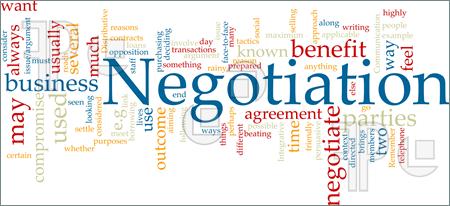 [Speaker Notes: In this module, we’ll talk more about Step 3 of the Intervention and we will focus on how the Negotiation Session is conducted. 
 
The negotiation session is another example of how different staff members play different roles in being partners with family members – but ALL staff benefit from having the “Big Picture” of what the Intervention involves. 
 
For example, the negotiation session itself is best led by the nurse manager or another key leader. However, daily care providers should be at the table to help shape the partnership agreement. Knowing more about negotiating helps get to the best agreement for everyone involved!]
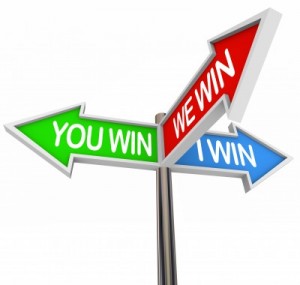 Step 3. Negotiation Session
Cooperative Negotiation = Win-Win
Consider differing views, perceptions
Resolve possible conflict over who controls or provides care 
Give and take process to reach a mutually satisfying agreement
Focus on care of person with dementia
[Speaker Notes: As we discussed in the last module, the goal is to use negotiation in a cooperative manner that leads to a win-win Partnership Agreement between family and staff.  The process involves sharing views that may not always agree. 
 
Using a “give and take” approach is needed to reach a mutually satisfying agreement; one that is clearly focused on what is best for the person with dementia.]
Step 3. Negotiating the Agreement
Active process
Exchange thoughts and ideas
Establish specific activities family (and staff) will provide
Working agreement, not “written in stone”
Open to discussion and change
Aimed at defining roles for family and staff
[Speaker Notes: Negotiating an agreement between the family members and staff is an active process in which both parties work together to exchange thoughts and ideas to establish specific activities the family will provide for the resident. 
 
This working agreement is not written in stone; it is open to additional discussion and change to assure it fits the needs of everyone involved. The primary goal is to help family members and staff have a shared understanding of their roles and responsibilities.]
Step 3. Negotiating the Agreement
Basic principles of reaching mutually satisfying agreements

Focus on the issue at hand: Keep the topic manageable
Communicate opening and honestly
Be willing to compromise
[Speaker Notes: Some of the most important factors in using negotiation during the Negotiation Session are to: 
First, focus on the issue at hand.  Define the issue and keep it manageable.  Don't try and resolve all the disagreements that may have occurred in the past. 
Second, communicate openly and honestly.  Attempt to understand the other party’s viewpoint, and explain yours to them, and 
 Lastly, be willing to compromise.  Work to reconcile the differences through compromise, which may mean finding the “middle point” or coming up with a totally new solution.  

Think, again about the advice: Not your way, or my way, but the BEST way.  This results in a win - win solution.
 
Now let’s talk about how to conduct the Negotiation Session with family members who agree to participate.]
Set a Non-threatening tone
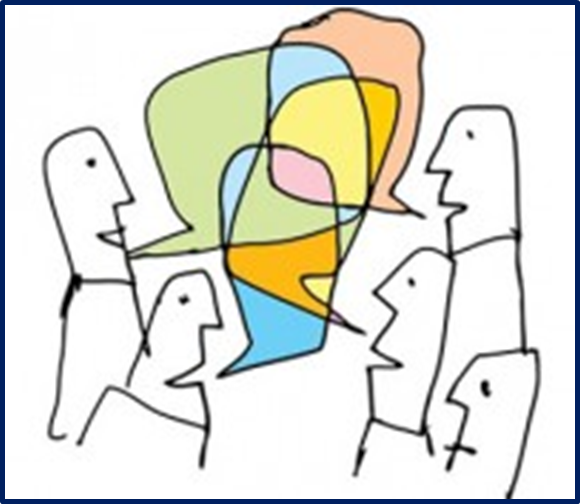 Welcome, introduce all participants
Discuss importance of shared care and goals
Discuss shared goal: Best care for person
Acknowledge possibility of differing views
Encourage LISTENING to one another
Commit to finding mutually acceptable solutions to differing view
[Speaker Notes: Setting a welcoming, comfortable, non-threatening “tone” for the Negotiation Session is an important starting point. Be sure to welcome everyone and let them introduce themselves. 
 
Thank them for coming to the meeting, and explain that the best care for their loved one results when staff and family members work together. Working together means sharing information and ideas, and also sharing decisions about the best care approaches. 
 
Sharing ideas and decision-making can involve differing opinions, and that’s okay. In fact, it is good to hear what others see and know. Ask everyone to please listen carefully, and remember that the goal is to find creative, mutually acceptable solutions to different views or perspectives. 
 
That is: It’s okay to disagree, but let’s stay focused on what is best for the person with dementia. This goes back to the idea of Win-Win: not your way, not my way, but the “best way”!]
Discuss care and activity options
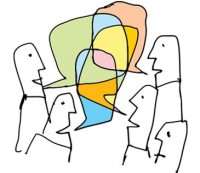 Review what activities family would like to be involved in 
How would you like to be more involved in ________’s care?

What things do you like best about ________’s care?

What thing would you like to change about ________’s care? Environment? Activities? Staff relationships?
[Speaker Notes: The meeting should address the things that family discussed in the Assessment Inventory form that they completed. That’s part of “being prepared” for the meeting. Use that information to guide questions and discussion. 
 
For example, How would you like to be more involved in your mom’s care?  
What thing(s) do you like best about her care?  
What things would you like to change about your mom’s care? Or the care environment?]
Encourage questions and discussion
Encourage family to ask questions, express concerns, share positives points
Express staff thoughts/concerns
Person with dementia
Family involvement in care
Discuss family’s current care activities
Discuss person’s activities, behaviors while in the service/setting
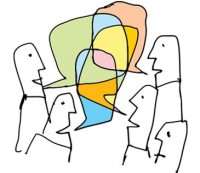 [Speaker Notes: Encourage family members to ask questions, express their concerns, and share positive points about the care their loved one has received at the setting or service. This part of the discussion should also address how family members think about their role in caregiving – what do family members want for themselves? What is most important or enjoyable?
 
Next, staff should be invited to talk about their thoughts, concerns, or observations. What do they see happening with the person, and also with family members’ involvement in care?
 
This leads to discussion of family members’ current involvement in caregiving, and more general discussion of how the person with dementia is responding to daily care or services in the setting. This discussion lays the foundation for talking about possible changes, or adjustments that might help improve quality of care, and life for the person with dementia.]
Discuss care and activity options
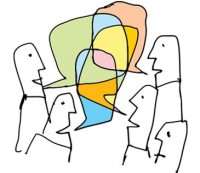 Identify specific needs of the person with dementia
Physical care?
Psychosocial/leisure?
Behavioral symptoms?
Medication management?

Discuss activities that would meet those needs
[Speaker Notes: At this point in the discussion, the goal is to use what staff and family members have observed to guide further discussion of activities that might be part of the Partnership Agreement.
 
For example, there may be opportunities for family members to help with physical care needs, like eating, grooming, exercise or other activities of daily living. Another important area for family is engaging the person in enjoyable psychosocial or recreational activities. Family members may also help staff address care challenges, like behavioral symptoms or getting the person to take their medications. 
 
The “back and forth” discussion includes both options for addressing needs, and what contributions family members and staff will each make.  Using a paper form to document activities that family members and staff will each provide is often helpful.]
Consider Pros and Cons
Identify & discuss pros and cons of family preferences for involvement
Negotiate level & type of family involvement
Respectful discussion
Thoughtful listening
Be willing to compromise
Remind: “Not in stone”; open to change
Identify staff activities to facilitate family member’s involvement
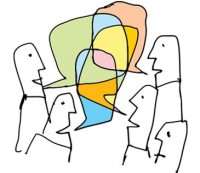 [Speaker Notes: As family members talk about how they would like to be involved in care, it may be important to explore the pros and cons about their involvement. For example, some may want to be more involved than seems practical. Gently pointing out the pros and cons can help arrive at a “doable” plan.
 
It may also be important to offer family members ideas for their involvement, and to negotiate how much and what type of activities they want to do. Gently reminding everyone that the plan is “not written in stone” and can be changed, will help ease uncertainty. 
 
The next part is to fill in what staff will do to support family members to be involved in the activities identified. For example, if family members want to eat lunch with their loved one, the staff role might be to make sure their loved one is clean, dressed, and ready for lunch at a certain time, on certain days.]
Finalize and Implement the Agreement
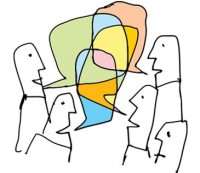 Finalize the partnership agreement
Thank family for participating
Share the partnership agreement
Involve other staff
Place in service record, chart
Hand-off discussions
Share with other family members via phone, email, personal discussions
[Speaker Notes: The Negotiation Session ends by writing up the agreement and thanking EVERYONE for their participation in the discussion. Making sure that family members know their participation is appreciated is important to building the partnership, so it’s good to pay special attention to thanking them. 
 
It doesn’t stop there, though. Staff need to share the agreement with other staff, and put it in a place that is easy to find, and use. That means talking about it in shift-change discussions or reports, putting it in care or service plans, and even placing it in the person’s room. 
 
It’s important that the family members share the agreement with OTHER family who were not in the meeting. Although one family member is the “lead” for making the partnership agreement, all involved family should be informed.]
Family Involvement in Care Intervention
Orient family to the setting and the idea of partnership
Educate staff 
Negotiate and form partnership agreement with family
Educate family members about staying involved in care 
Evaluate and renegotiate the agreement as needed
[Speaker Notes: The last step in the Intervention is an extension of the Agreement itself. The outcomes that staff and family agreed on need to be monitored – so part of the process is to figure out how soon the agreement will be reviewed again.]
Step 5. Evaluate and Renegotiate
Decide how feedback will be gathered and shared
When will the agreement be reviewed again?
What if new/different issues show up before the review date?
Best practices depend on the setting but include
Regular (weekly) communication in person or phone between family and key leader
Key leader seeking feedback and suggesting from family at visits
Renegotiating the Partnership Agreement at pre-set intervals
[Speaker Notes: The goal is to decide how everyone – family and staff alike – will know if the plan is achieving the goals and outcomes that were laid out in the Partnership Agreement. Two main questions include:
1) How soon will the group meet again to review and update the agreement?  And 
2) What steps will be taken if either party – staff or family – think new or different issues need to be addressed BEFORE the next meeting?
 
The second question means that “signals” that the plan may not be working should be clearly identified and communicated – among staff and family alike.

How the re-evaluation plan works will depend on the setting of care. However, some of the best approaches include:
Regular communication between a key staff member and family members
Staff leaders making a point to “check in” with family about how things are going, and 
Setting clear target dates to review and renegotiate the Partnership Agreement.]
Summary
Back to the beginning… Family involvement in Care is a trusting partnership between staff and family in providing care for persons with dementia
Respectful “give and take”
Clear agreement, communicated with others
Adjusted to fit changing needs
Clear goals
Clear roles 
Clear “signals” that re-negotiatation is needed
[Speaker Notes: In summary, the Family Involvement in Care Intervention is a trusting partnership between staff and family members that is focused on high quality care of the person with dementia. 
 
The process of negotiation is based on a solid foundation of assessment information, and discussions with family BEFORE the Negotiation Session that leads to a Partnership Agreement. 
 
Coming to a Win-Win agreement, – one that is mutually satisfying to both family and staff depends on a respectful “give and take” discussion that leads to a clear agreement, one that is shared with both staff and family members. 
 
Defining clear goals for care, clear roles for both family members and staff, and clear signals that the plan is working OR NOT working, are the keys to success.]
Coming up next
In the next presentation titled “Person-Centered Care-Overview” we will introduce the concept of Person-Centered Care in Dementia Care.
[Speaker Notes: In the next presentation titled “Person-Centered Care-Overview” we will introduce the concept of being Person-Centered in providing dementia care.]